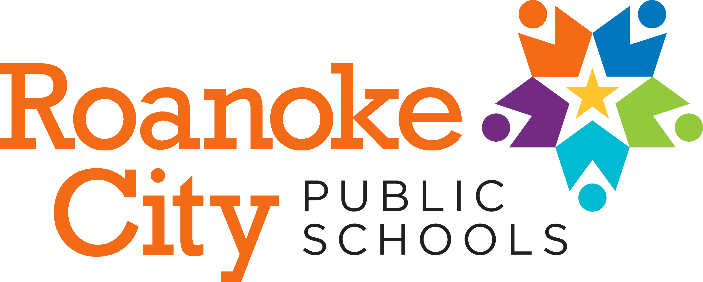 Best Practices in Preparing for an Audit
We Are One#RCPSProud
Always make sure you are prepared
for an audit!
Keep responsibility as your mindset throughout the year,
not just for your financial external audit, but for any other 
reviews that might be on the horizons, such as internal
control audits, federal or state monitoring and your school board.

Make sure you have documentation to back up and support
Your work.
Morals and Ethics
Morals and Ethics should be at the center of everything we do in accounting so if you have this as your mindset through the year, you are already prepared for your audit.
Our goal should never be to undermine our auditors hoping they won’t find something we have done wrong.
If you have doubts about what is right or wrong during the year, contact your auditors!
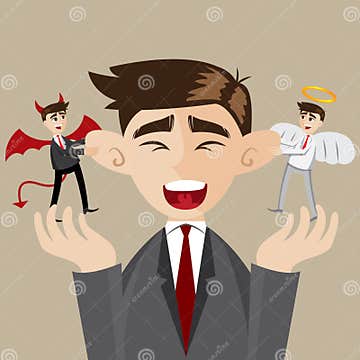 Communication is the Key
Did something happen during the fiscal year that is unusual or different than previous years?  Reach out to your auditors if you are unsure of how to handle it. 
Have there been organizational changes in your school division that might impact internal controls?  Reach out to your auditors to get their suggestions on how to ensure the best controls are in place.
Did you discover an error that occurred during the year that might impact the financial report!  DEFINITELY communicate this to your auditors to ensure it doesn’t rise to the level of needing to discuss this with your superintendent and school board.
What if you are unsure your processes are right?
Are there gray areas that you feel you are unsure about?  Reach out to colleagues in other school divisions to get their input.
With financial audits, you should know what is expected because auditors provide PBC lists early in the audit process to help you prepare for the audit.  
If your auditors do not provide this, you should ask!
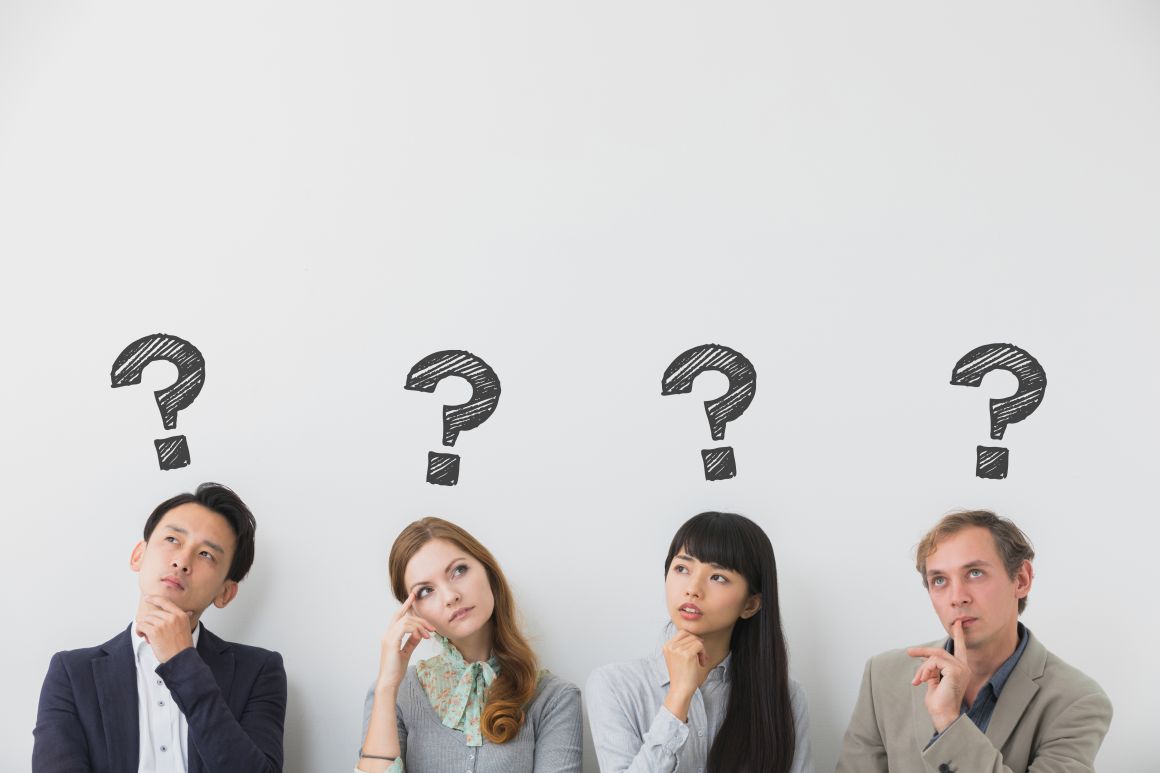 Are there new accounting pronouncements on the horizon that will impact your audit?
Look ahead at any new GASB pronouncements that are coming out to ensure you do not need to change your processes for the next audit.  
An example in recent years that greatly impacted us were GASB 87 and GASB 96.
If you don’t understand the impact or feel there may be no impact, consult with your auditors to be sure.
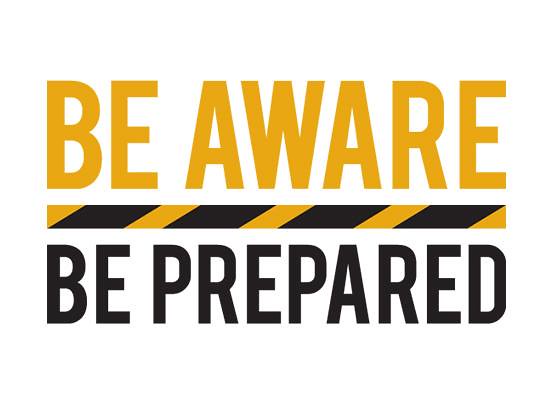 Audit Findings
Audit findings make me angry because my goal is to make sure our accounting processes are working, and everyone is doing their job correctly.
If you have audit findings, discuss them with your auditor before the reports are prepared.  It’s possible the audit staff overlooked something or providing further explanation will correct the issue.
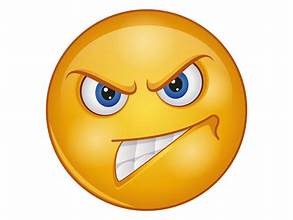 Things Successful Leaders Do
Look around corners.
Find opportunities in crises.
Think strategically, globally and plan and delegate accordingly.
Maintain focus and fidelity directed to the mission and vision of the organization.
Think about the best way to communicate everything.  Most problems in an organization can be traced to poor communications.  Who needs to know?
Listen aggressively.
See the ship through the eyes of the crew.
Maintain high expectations and standards.
Know what needs to be done.  If you don’t know how, find someone who does and ask/replicate.
Ask the right questions about anything important.
Figure out what is urgent – what are the needs of the organization, FOCUS.
Know which hill to die on – if everything is a crisis, nothing is.
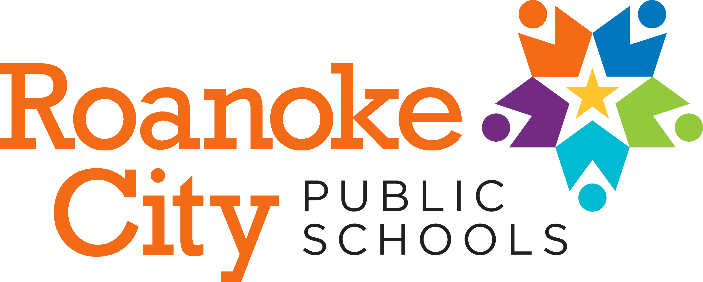 Thank you!
We Are One#RCPSProud
[Speaker Notes: The impact on the learning environment: Analyze how the approval or denial of the application can affect the learning environment in an elementary school. Consider the potential benefits and drawbacks of the proposed development, such as increased resources, improved facilities, or disruptions to the educational setting
Community engagement and concerns: Discuss the importance of community input in decisions like these. 
Long-term planning and development: Consider the implications of postponing the application for one year without significant changes if it is denied. Discuss the potential effects on the development timeline, the school district's plans, and the overall growth and infrastructure needs of the community. Explore possible alternatives or compromises that could address concerns while allowing for progress.
Accountability and transparency: Discuss the importance of transparency in the decision-making process and ensuring accountability from both the City Council and the school district. Explore ways to enhance public trust and understanding of the decision, such as clear communication, public hearings, or opportunities for feedback and engagement.
Potential alternatives and compromises: Brainstorm potential alternative solutions or compromises that could address the concerns of both the school district and the community. Consider options such as modifying the development plans, exploring alternative locations, or finding creative solutions that meet the educational needs while respecting city's interests and concerns.]